4. Discussion on the National Level
1
Creating impact at local level
Strategic questions for interactive discussion
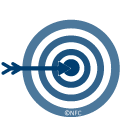 Strategy
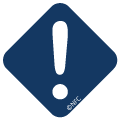 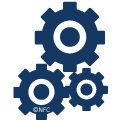 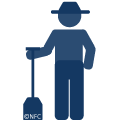 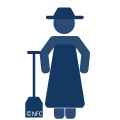 Priorities
Implementa-
tion
Farmer resilience and livelihood
(nationally)
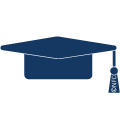 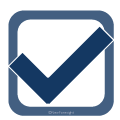 Progress
reporting
Learning
2
Round 1: Food safety risks
Reaching the V2020 Goals
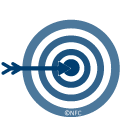 1. What are the goals and targets of Vietnam by 2020? 
2. What are prioritized targets and sets of solutions for those? What is the ranking order of these prioritized targets?
3. What solutions having been implemented and will be implemented? Additional support required? 
4. Roles and responsibilities of different stakeholders and investment sources to implement those priorities?
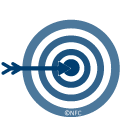 Strategy
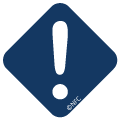 Strategy
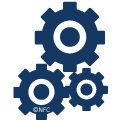 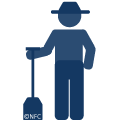 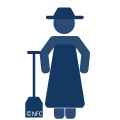 Priorities
Implementa-
tion
Farmer resilience and livelihood
(nationally)
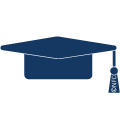 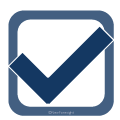 Progress
reporting
Learning
3
Round 2: Environmental Risks
Reaching the V2020 Goals
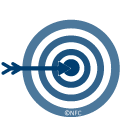 1. What are the goals and targets of Vietnam by 2020? 
2. What are prioritized targets and sets of solutions for those? What is the ranking order of these prioritized targets?
3. What solutions having been implemented and will be implemented? Additional support required? 
4. Roles and responsibilities of different stakeholders and investment sources to implement those priorities?
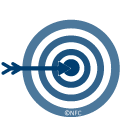 Strategy
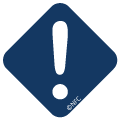 Strategy
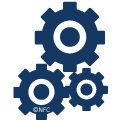 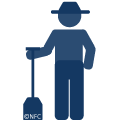 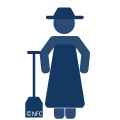 Priorities
Implementa-
tion
Farmer resilience and livelihood
(nationally)
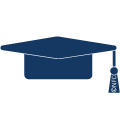 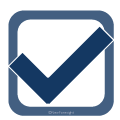 Progress
reporting
Learning
4
Round 3: Market risks
Reaching the V2020 Goals
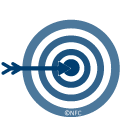 1. What are the goals and targets of Vietnam by 2020? 
2. What are prioritized targets and sets of solutions for those? What is the ranking order of these prioritized targets?
3. What solutions having been implemented and will be implemented? Additional support required? 
4. Roles and responsibilities of different stakeholders and investment sources to implement those priorities?
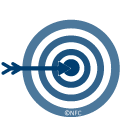 Strategy
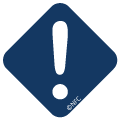 Strategy
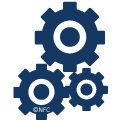 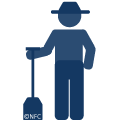 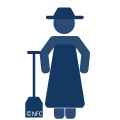 Priorities
Implementa-
tion
Farmer resilience and livelihood
(nationally)
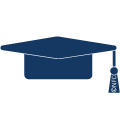 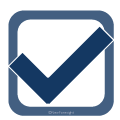 Progress
reporting
Learning
5
Round 4
Discussion
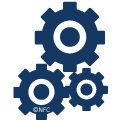 Group A: How to measure progress against defined goals and targets? What are the indicators being used?
Group B: Roadblocks/challenges to the implementation of these priorities in the vision?
Group C: What kind of information exchange between VCCB and GCP? Suggestion on communication and information exchanges:
Regular contact and update via GCO and/or ICO
Access to information/data portal of GCP
Being able to send VCCB representative to participate in GCP advisory board and contribute to orientation and strategy of GCP 
Being able to provide input to meetings and discussion of ICO
Access to finance to implement Vision 2020 via GCP, ICO and other partners
6
5. Plenary discussion
7
Discussion
Present back findings and discuss
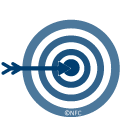 Strategy
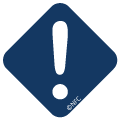 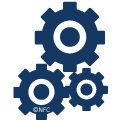 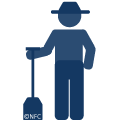 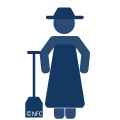 Priorities
Implementa-
tion
Farmer resilience and livelihood
(nationally)
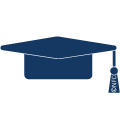 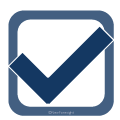 Progress
reporting
Learning
8
6. Next steps and closing
9
How to Contribute?
Connect@vision2020.coffee 

More information
www.vision2020.coffee